COMUNICAZIONE ONLINE, RETI E VIRTUALITA’
MATTEO CRISTANI
INDICE
CICLO DELLE LEZIONI
AGENDA
TIPI DI SITI WEB
CLASSIFICAZIONE DELLE FUNZIONI DI UN SISTEMA BASATO SU WEB
MISURE SUL WEB
AUTORITY
HUBNESS
PAGERANK
LE DIMENSIONI DEL WEB
Difficili da valutare; comunque, il grafo è enorme.
Numero di nodi(=documenti): 2/4 miliardi (escludendo le pagine non accessibili).
Numero di archi: 60/100 miliardi.
Numero di host: 100/200 milioni.
Numero di utenti: 500/800 milioni.
GRAFO
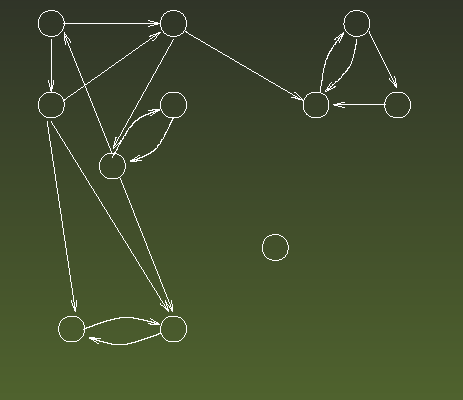 SMALL WORLD
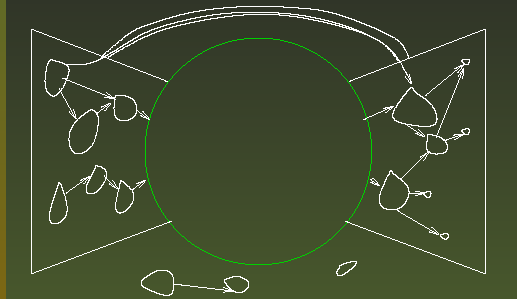 Componente gigante
Comprende circa il 30% delle pagine.
Stime del diametro: 
orientato=20/30; 
non orientato=10/17.
SMALL WORLD
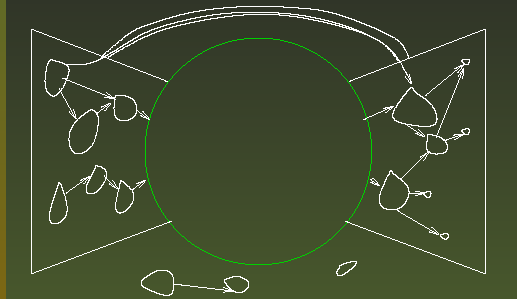 Componenti “sorgente” 
Costituiscono circa il 24%
Puntano (direttamente o indirettamente) verso la componente gigante, ma …
… non sono raggiungibili dalla componente gigante.
Sono le pagine “reiette”.
SMALL WORLD
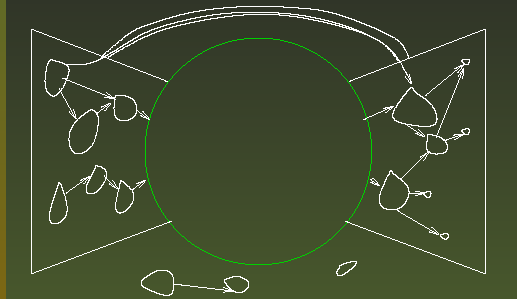 Componenti “pozzo” 
Costituiscono circa il 24%
Sono raggiungibili dalla componente gigante, ma …
… da esse non si può tornare indietro.
In questa categoria rientra la maggior parte dei documenti senza link.
SMALL WORLD
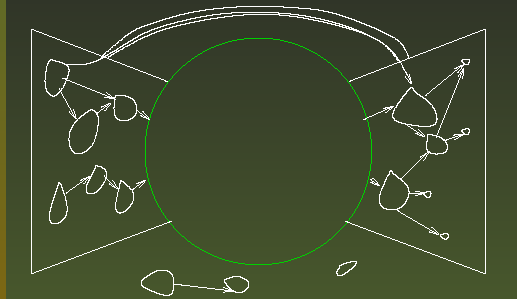 Componenti “isolate e tentacoli” 
Costituiscono circa il 24%
Sono raggiungibili dalla componente gigante, ma …
… da esse non si può tornare indietro.
In questa categoria rientra la maggior parte dei documenti senza link.
TIPI DI SITI WEB
SITI REFERENZIALI
SITI DI  RIFERIMENTO
CLASSIFICAZIONE DELLE FUNZIONI
Un sito si dice referenziale se è un punto d’accesso alla rete, ovvero se a partire da quel sito è possibile raggiungere una rilevante quantità di siti
Un sito è di riferimento se è riferito da numerosi siti della rete

PROBLEMA: Tenere conto di entrambi gli aspetti 
Un sito referenziale è tale se si possono raggiungere siti di riferimento
Un sito è di riferimento se viene raggiunto da numerosi siti referenziali.
PAGERANK
Si può pensare all’insieme dei documenti presenti sul Web come a un grafo, in cui:
i nodi sono gli URL;
c’è un arco fra il nodo x e il nodo y quando la pagina che corrisponde all’URL x contiene un link verso l’URL y.
Questo grafo è chiamato grafo del Web. Ovviamente, si tratta di un grafo dinamico, che cambia in continuazione.
PAGERANK: PRELIMINARI – LE COMPONENTI CONNESSE
Dato un grafo orientato G=(V,E), definiamo una relazione    fra i nodi, ponendo x  y quando esistono un cammino da x a y e un cammino da y a x.
La relazione  è una relazione di equivalenza, le cui classi sono dette componenti (fortemente) connesse del grafo.
È possibile costruire il grafo ridotto G*, che ha come nodi le componenti connesse, e ha un arco fra la componente C1 e la componente C2 quando esiste un arco che va da un nodo di C1 a un nodo di C2.
PERCHE’ SERVONO LE MISURE DEL WEB?
La ricerca di informazioni è diventata sempre più difficile, per vari motivi:
dimensioni;
mancanza di semantica (tentativi di realizzare il Web semantico) e struttura;
qualità di informazione estremamente eterogenea;
i documenti sono soggetti a rapida modifica.
Per tali motivi, circa l’80% degli utenti utilizza abitualmente i motori di ricerca.
CHE COSA MISURIAMO?
Dato un insieme P di pagine e una query Q, definire una funzione rQ : P  R che associ, ad ogni pagina, un numero reale (rank), che indica il grado di rilevanza di quella pagina a fronte di quella query.
Tecniche di ranking basate su:
analisi del contenuto testuale (Altavista);
analisi della struttura dei link (Google).
HITS
È una procedura di misura simile a pagerank
Ha avuto un certo successo negli anni 90 ma oggi non è più in voga
Si basa su due misure specifiche:
Authority
Hubness
AUTORITY ED HUBNESS
Ogni pagina ha due punteggi:
ai punteggio autority
hi punteggio hub 

Una pagina è una buona “authority” se è riferita da buoni hub.
Una pagina è un buon “hub” se contemporaneamente riferisce buone authority su uno stesso argomento.
AUTHORITY ED HUBNESS
Se la pagina p punta a pagine con un alto valore come autority
deve ricevere un alto punteggio come hub

Se p è riferita da molte pagine che hanno un alto punteggio come hub, allora 
deve ricevere un alto punteggio come authority
MISURE
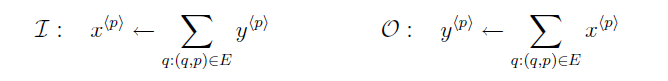 HITS è basato sull’iterazione per aggiornamento di x ed y mediante gli operatori qui sopra indicati
Le iterazioni qui sopra terminano quando non avviene più alcuna significativa modifica ai valori di x ed y
La convergenza è veloce
PAGERANK
PageRank è un algoritmo di ranking con le seguenti caratteristiche:
assegna a ciascuna pagina i un rank Ri  in modo statico, cioè indipendente dalla query: data una query Q, si determineranno le pagine che soddisfano la query, e queste pagine verranno ordinate in base al loro rank;
determina l’importanza di una pagina esclusivamente sulla base dei link, e non del contenuto testuale: si basa sull’idea che il contenuto non è autodescrittivo, e che il conferimento di importanza di una pagina è un processo esogeno.
È alla base dell’algoritmo di ranking usato da Google.
L’IDEA DEL PAGERANK
Una pagina è tanto più importante quanto più numerose sono le pagine che la puntano.
Se Ri indica l’importanza (rango) di una pagina i, essa distribuisce la propria importanza in modo uniforme alle pagine che punta:
	


	dove j i indica la presenza di un link da j a i, e Nj è il numero di link contenuti nella pagina j.
Esiste una (unica) soluzione all’equazione di ricorrenza?
	Solo se il grafo è fortemente connesso!
MISURA AMMORBIDITA
Per garantire che il grafo sia fortemente connesso, si introduce un fattore che corrisponde a supporre dei “link random” al grafo:


	
	dove N è il numero di pagine.
Il rango della pagina i è determinato in parte (cioè, per una frazione 1-) dalle pagine che puntano i, e in parte (frazione ) è acquisito “gratuitamente” (come per effetto della presenza di archi da tutte le pagine alla pagina i).
  [0,1]: di solito   0,15 (fattore di spargimento).